Le climat, l’énergie,les ressources de la Terre
… et le LAPP

D. Verkindt
06/02/2020
Reunion du Jeudi,  D. Verkindt
1
Pourquoi cette présentation?
Un livre de Pablo Servigne : « Comment tout peut s’effondrer… »

Le coût énergétique du CERN(présentation de J.F. Marchand aux journées 2019 du laboratoire)

Les comités « climate change » qui se mettent en place…



Attention: présentation anxiogène…
06/02/2020
Reunion du Jeudi,  D. Verkindt
2
L’effondrement
L’effondrement dont parle Pablo Servigne n’est pas une catastrophe brutale (crash financier, épidémie, astéroïde, etc…)
C’est une diminution progressive des ressources énergétiques et des ressources matériellesaccompagnée d’un changement climatique majeur, qui, sur plusieurs dizaines d’années, va modifier profondément nos sociétés et nos modes de vie (capitalistes et consommateurs).
Extrait de « Comment tout peut s’effondrer… »:
Aujourd’hui nous sommes sûrs de quatre choses:
La croissance physique de nos sociétés va s’arrêter dans un futur proche
Nous avons altéré l’ensemble du système Terre de manière irréversible
Nous allons vers un avenir très instable « non-linéaire » dont les grandes perturbations seront la norme
Nous pouvons désormais être soumis à des effondrements systémiques globaux
06/02/2020
Reunion du Jeudi,  D. Verkindt
3
La préparation et la résilience
Une conclusion essentielle de Pablo Servigne est queles sociétés qui s’en sortiront le mieux seront celles

qui auront fortement resserré les liens sociaux…
qui auront su se préparer aux changements de mode de vie à venir…
qui auront su se préparer à une société appauvrie énergétiquement
Trois problèmes majeurs à affronter dans un avenir proche :(mis a part l’instabilité financière!) (*) 
Le changement climatique
La pénurie énergétique
Les ressources limitées
(*) https://www.mediapart.fr/journal/international/030220/quand-les-marches-s-aveuglent-sur-les-risques-climatiques
06/02/2020
Reunion du Jeudi,  D. Verkindt
4
Le changement climatique
06/02/2020
Reunion du Jeudi,  D. Verkindt
5
Le changement climatique
Notre modèle de société : Capitaliste et thermo-industrielle basé sur les énergies carbonées

Emissions de gaz à effet de serre en 2012:43 milliards de tonnes équivalent CO2    (Chine 23% , USA 12.5% , Inde 6%...France 0.8%)         (exemple de contribution: automobile fabriquée en Chine et utilisée en France)

Dont 10% dues à la consommation électrique du monde numérique (1180 TWh)(ordinateurs, téléphones portables, fermes de calcul, internet…)


Le dernier rapport du GIEC indique +2o C irréversibleet des boucles de rétroaction divergentes à partir de 2030
06/02/2020
Reunion du Jeudi,  D. Verkindt
6
Le changement climatique
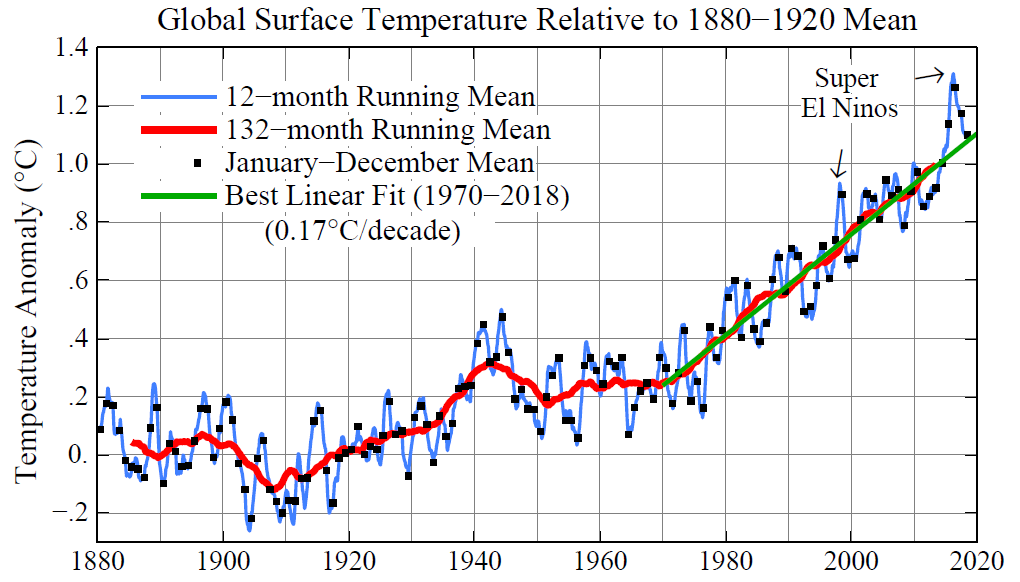 06/02/2020
Reunion du Jeudi,  D. Verkindt
7
Le changement climatique
Antti Lipponen, Institut météorologique de Finlande
06/02/2020
Reunion du Jeudi,  D. Verkindt
8
Le changement climatique
Antti Lipponen, Institut météorologique de Finlande
06/02/2020
Reunion du Jeudi,  D. Verkindt
9
Le changement climatique
Antti Lipponen, Institut météorologique de Finlande
06/02/2020
Reunion du Jeudi,  D. Verkindt
10
Le pénurie énergétique
06/02/2020
Reunion du Jeudi,  D. Verkindt
11
Le pénurie énergétique
1972: Rapport Meadows sur les limites de la croissance économique	basé sur un modèle élaboré par des chercheurs du MIT
2000: Prévisions du modèle confirmées
La fin des énergies carbonées (charbon, gaz, pétrole) est imminente
Pic énergétique pétrolier « conventionnel » atteint en 2010
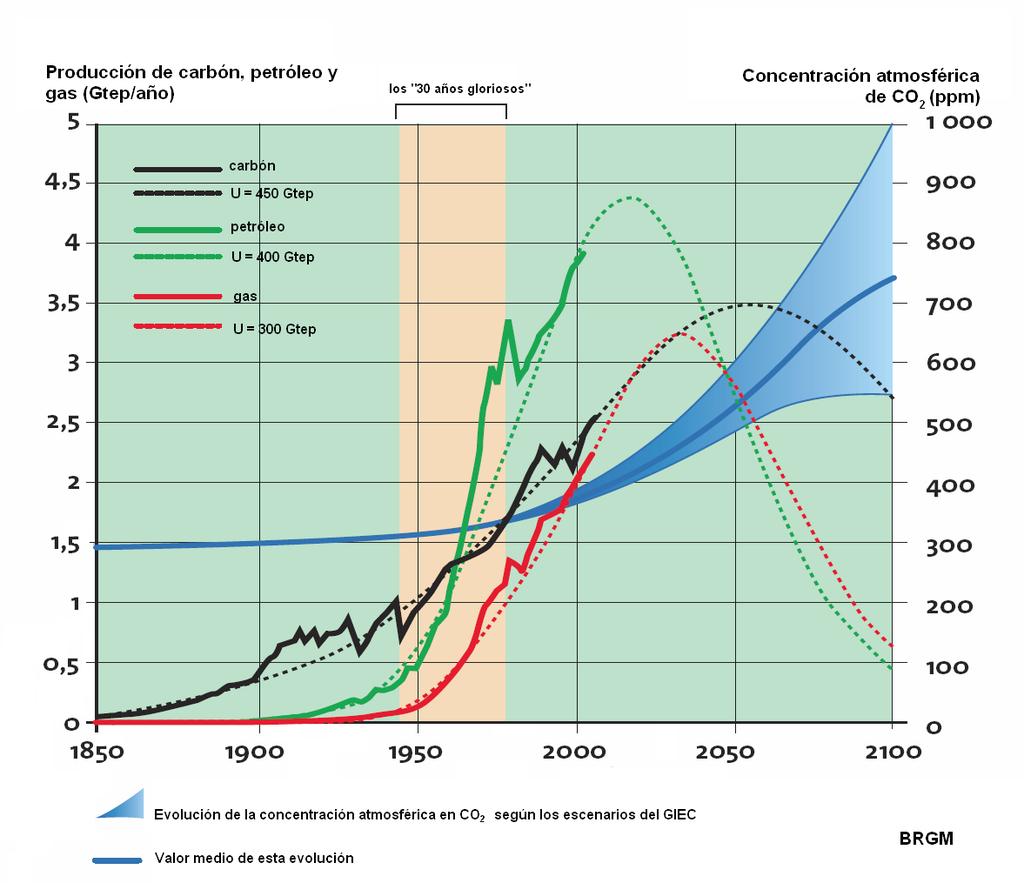 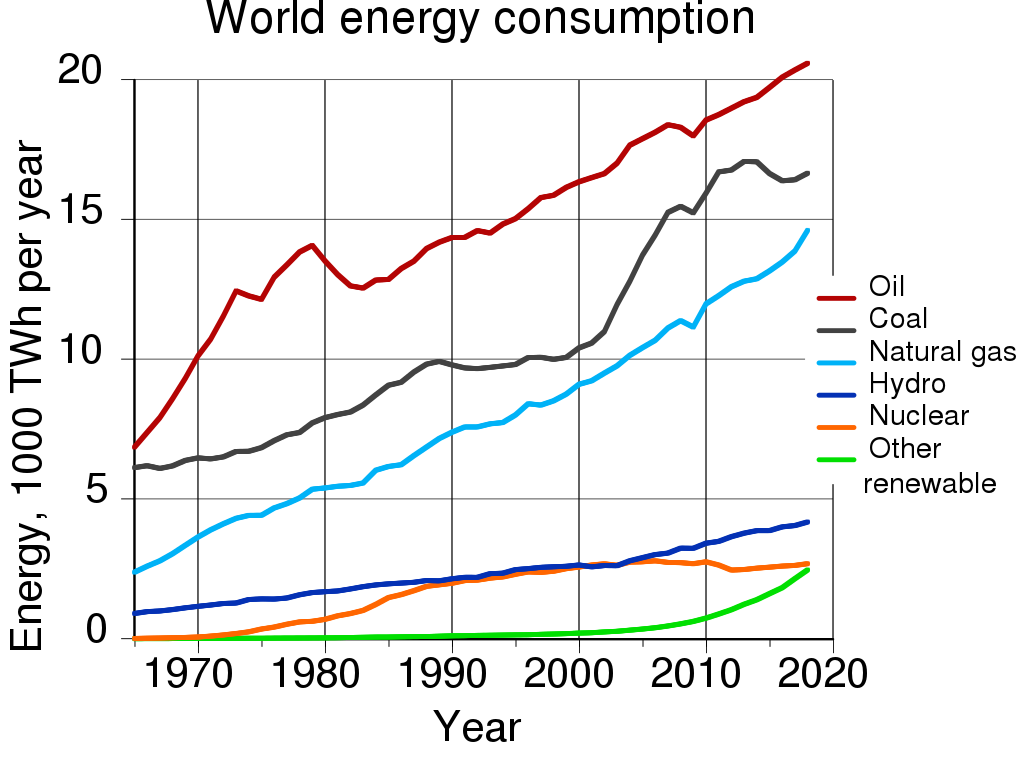 BP Statistical Review of world energy , juin 2019
06/02/2020
Reunion du Jeudi,  D. Verkindt
12
Le pénurie énergétique
L’énergie nucléaire est un avenir à court terme (et dangereux)
Les énergies vertes (hydro, géo, marée, éolienne, solaire…) ont deux problèmes majeurs: l’intermittence (donc le stockage) et les ressources matérielles limitées
Production d’électricité en France en 2017
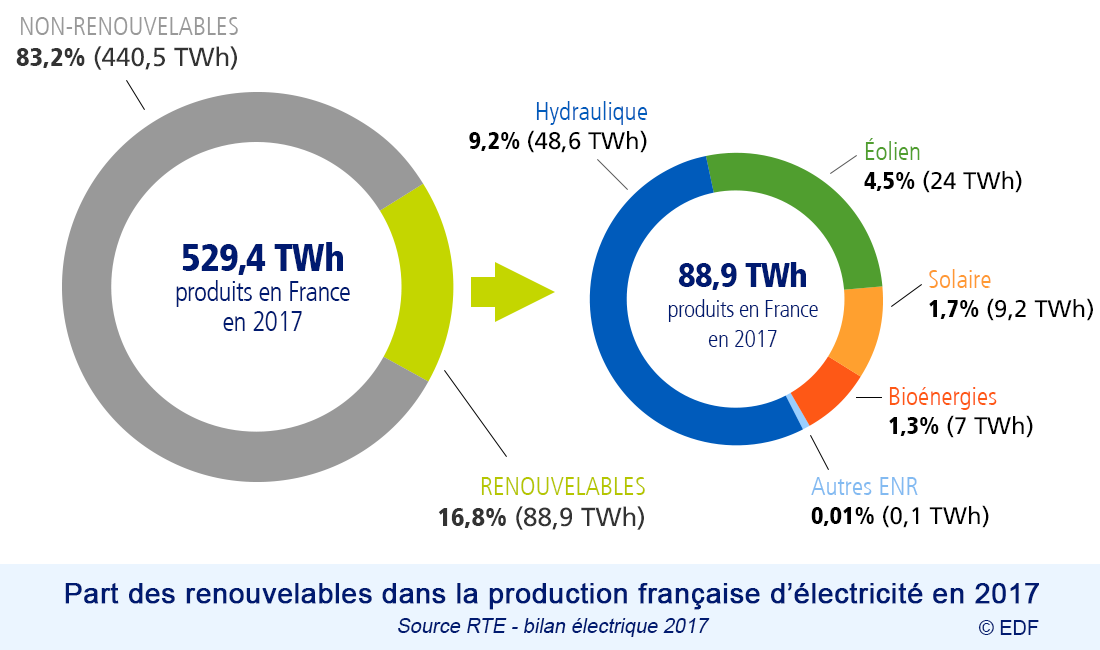 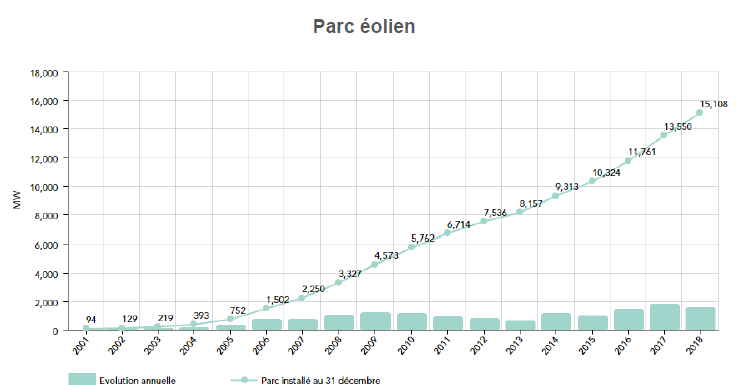 Parc éolien en France
2018: 15 GW
2006: 1 GW
1 centrale nucléaire = 1 GW = 8 TWh / an
1 GW = 1 milliard de Watts  ,  1 TW = 1000 milliards de Watts
06/02/2020
Reunion du Jeudi,  D. Verkindt
13
Le pénurie énergétique
Production d’électricité dans le monde en 2016
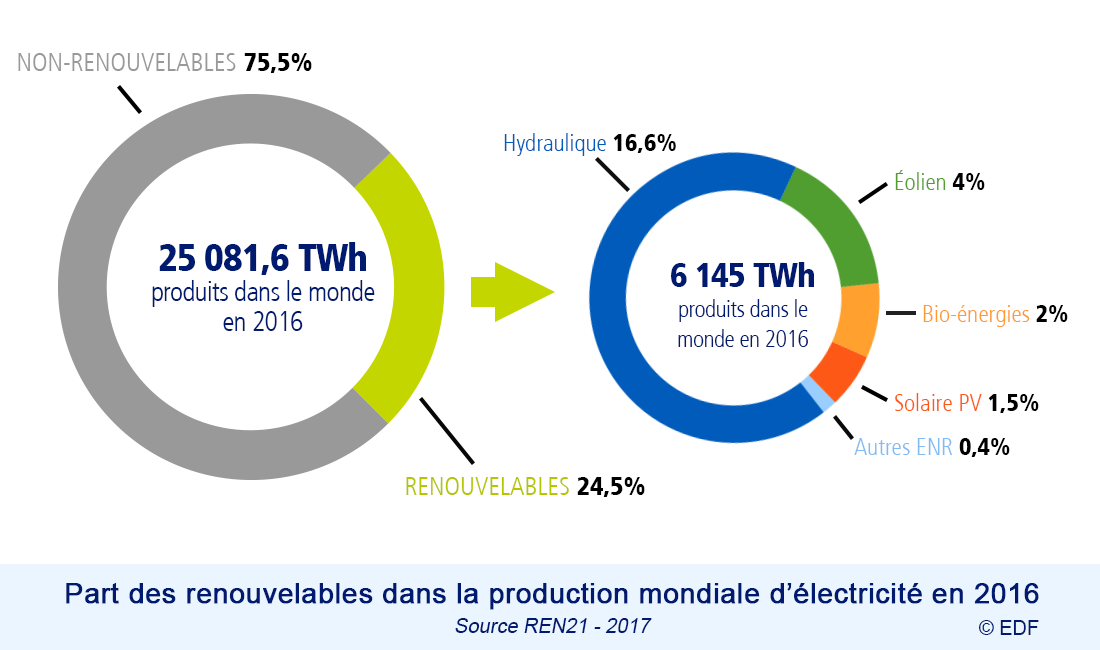 1 centrale nucléaire = 1 GW = 8 TWh / an
1 GW = 1 milliard de Watts  ,  1 TW = 1000 milliards de Watts
06/02/2020
Reunion du Jeudi,  D. Verkindt
14
Le cas de la Chine
Premier consommateur mondial d’énergie
Ressources énergétiques fortement basée sur le charbon
Projets de construction de dizaines de centrales nucléaires
Premier exportateur d’éoliennes et de panneaux solaires

Forte croissance technologique
Croissance économique exponentielle
 Fonce droit dans le mur de la pénurie énergétiqueet du changement climatique
06/02/2020
Reunion du Jeudi,  D. Verkindt
15
Des ressources limitées
06/02/2020
Reunion du Jeudi,  D. Verkindt
16
Les ressources limitées
Terres rares : 		170.000 tonnes / an	(encore 20 ans)
Cuivre : 		20 millions de tonnes / an 	(encore 30 ans)
Fer (acier, fonte, etc…) : 2 milliards de tonnes / an	(encore 70 ans)
Aluminium : 		64 milliards de tonnes / an	(encore 100 ans)

Uranium : 		62000 tonnes / an 		(encore 90 ans)

Nickel :		2.5 millions de tonnes / an	(encore 30 ans)
Cadmium :		26000 tonnes / an		(encore ?? ans)
Lithium :		43000 tonnes / an		(encore 500 ans)
L’extraction et la transformation de ces ressources est très énergivore
Le recyclage des matériaux demande aussi beaucoup d’énergie
Sources:
https://www.planetoscope.com/sols/1048-production-mondiale-de-terres-rares.html
https://www.consoglobe.com/epuisement-des-ressources-naturelles-minieres-cg
06/02/2020
Reunion du Jeudi,  D. Verkindt
17
Changement climatique
Pénurie énergétique
Ressources limitées

Oui, mais…
06/02/2020
Reunion du Jeudi,  D. Verkindt
18
Efficacité et sobriété énergétique
Efficacité: faire plus avec une même consommation d’énergie
	 La voiture d’aujourd’hui consomme moins qu’en 1960 mais	     transporte plus, plus vite et plus loin.

Mais cette efficacité énergétique crée une demande	 plus de voitures en circulation  plus d’énergie consommée
Alternative ou complément: la sobriété énergétique	 Par exemple acheter moins de voitures et moins souvent.
… Mais la sobriété énergétique demandera un profond changement de notre mode de vie capitaliste
06/02/2020
Reunion du Jeudi,  D. Verkindt
19
L’homme est inventif, innovant, disruptif !
Avant le XVIIIème siècle
La roue … et bien d’autres choses encore!!

XVIIIème et XIXème siècle
La machine à vapeur (plus de travail manuel pénible ou de déplacement lent?)
L’électricité (plus d’obscurité la nuit?)
Les vaccins (plus de grandes épidémies?)
Les engrais azotés (plus de grandes famines?)

XXème siècle
L’ordinateur (plus de calcul hors de portée?)
Internet, téléphones portables, satellites… (plus d’endroit isolé?) 
Les robots (plus de travail répétitif?)
La génétique (plus d’aléatoire dans les naissances?)
XXIème siècle			(le solutionnisme…)
Nouvelle source d’énergie inépuisable (plus de limitation énergétique)
Recyclage des matériaux à plus de 90% (plus de limite de ressources)
IA + Captation du CO2 excédentaire (plus de changement climatique)
06/02/2020
Reunion du Jeudi,  D. Verkindt
20
Sociologie du canot de sauvetage
Dans les situation de désastre (Ouragan Katrina, Tsunami au Japon…), l’entraide est la réaction humaine la plus courante et la plus partagée!
Lors d’un naufrage, dans le canot de sauvetage, les gens s’entraident et repartissent les rations de façon équitable…

Mais, il y en a toujours au moins un qui refuse cette aide égalitaire… c’est souvent celui qui avait l’habitude, avant le naufrage, de ne pas dépendre de la solidarité sociale.
achat de terres en Nouvelle-Zélande
appel à des sociétés « emergency » comme l’agence Pinkerton…

https://blogs.mediapart.fr/c-morel-darleux/blog/080519/business-du-chaos-pinkerton-se-leche-les-crocs
06/02/2020
Reunion du Jeudi,  D. Verkindt
21
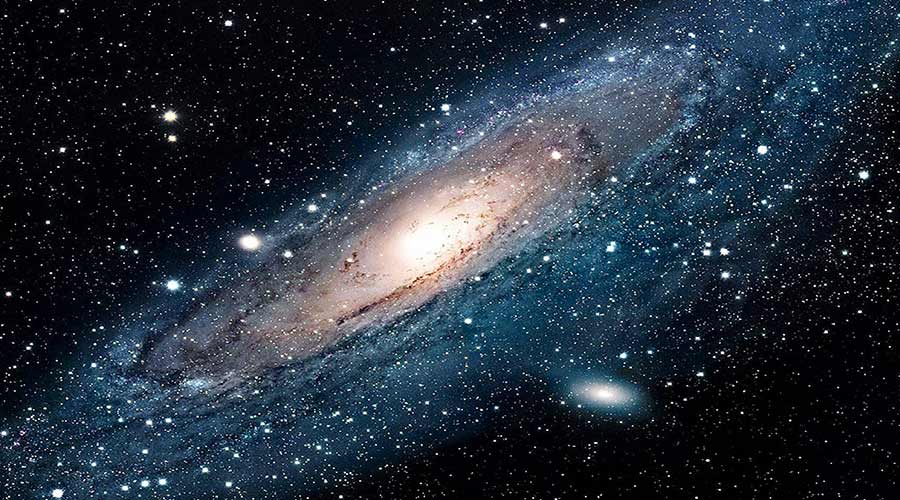 Peut-être une aide nous viendra-t-elle d’ailleurs…?
06/02/2020
Reunion du Jeudi,  D. Verkindt
22
En attendant…
Se préparer collectivement aux changements profonds qui s’annoncent


Faire participer la science (fondamentale et technologique) pour qu’elle contribue à rendre cet avenir moins sombre


Se poser la question des couts énergétiques et financiers des grands projets(y compris des expériences de physique des particules, des expériences d’astro, des développement informatiques).
06/02/2020
Reunion du Jeudi,  D. Verkindt
23
Et le LAPP dans tout ca ?
Une goutte d’eau… mais chaque goutte compte!

Examiner les coûts énergétiques pour la participation du LAPP aux expériences (infrastructures, déplacements, prototypes, etc…)
Qualité et prix versus coût énergétique et coût environnemental

Réduire les coûts énergétiques et l’impact environnemental de nos projets scientifiques  comités « Climate Change »
Le LAPP a vécu une ouverture physique des particules  astroparticules, puis une ouverture vers le big data et l’IA.

Une autre ouverture possible : contribuer aux recherches dans le domaine
de la production et du stockage d’énergie
de la simulation de la dynamique sociale, économique, énergétique, etc…
de la définition énergétique des prix
06/02/2020
Reunion du Jeudi,  D. Verkindt
24
Un avenir sombre ?
Oui !
Mais il y aura beaucoup à faire pour le rendre moins sombre…

Notamment: sobriété et entraide

La communauté scientifique devra aussi y jouer son rôle(et savoir se faire entendre!)
06/02/2020
Reunion du Jeudi,  D. Verkindt
25
06/02/2020
Reunion du Jeudi,  D. Verkindt
26